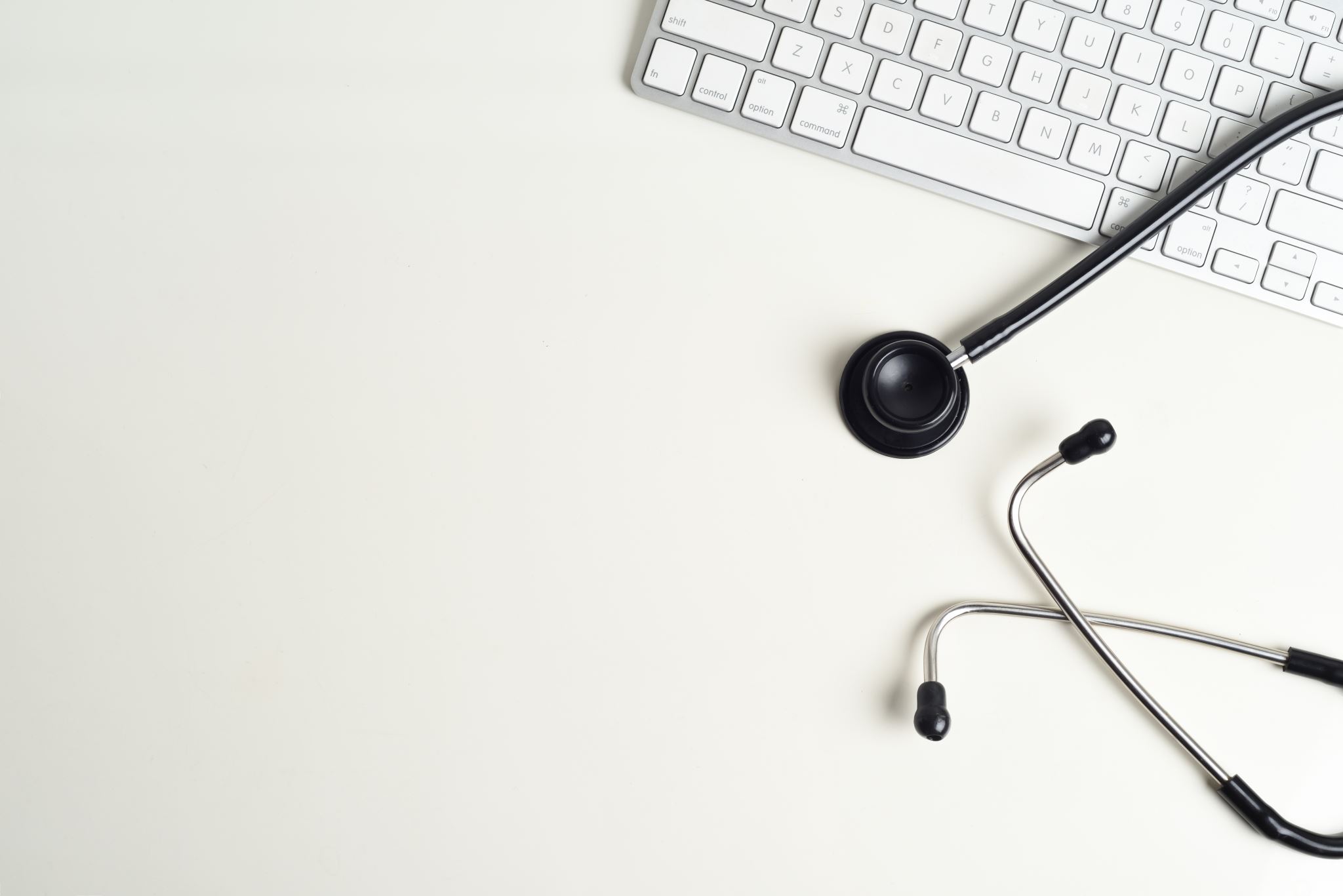 Osmolarity and overview of respiratory system
Dr. ARWA RAWASHDEH
Objectives
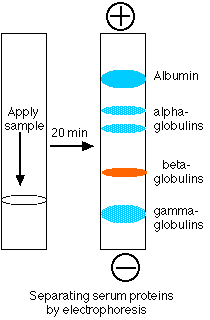 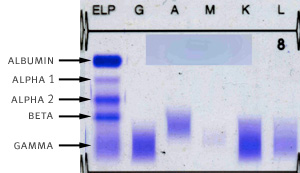 Electrophoresis
Composition of blood plasma
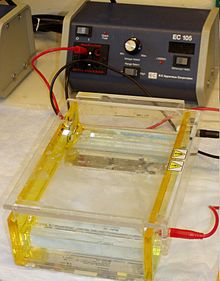 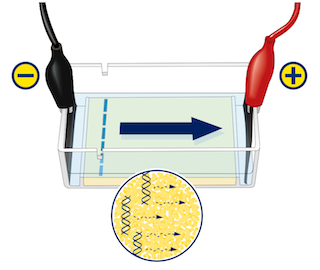 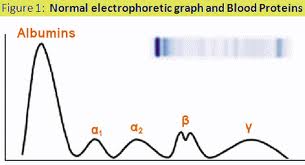 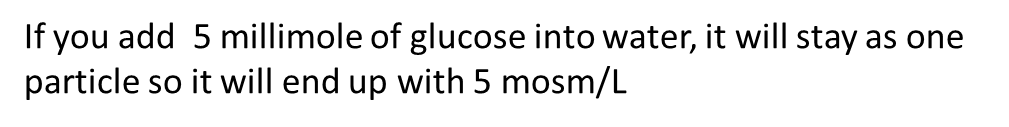 If you add 4millimole of KCL to 1 L of water you will end up with 8 mosm/L
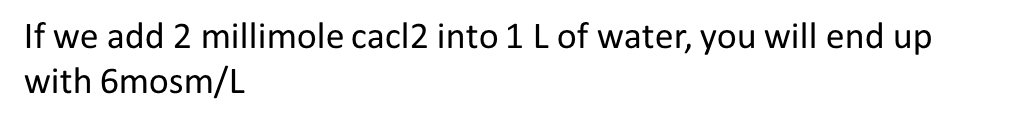 How to quantify numerically the tonicity of solution?
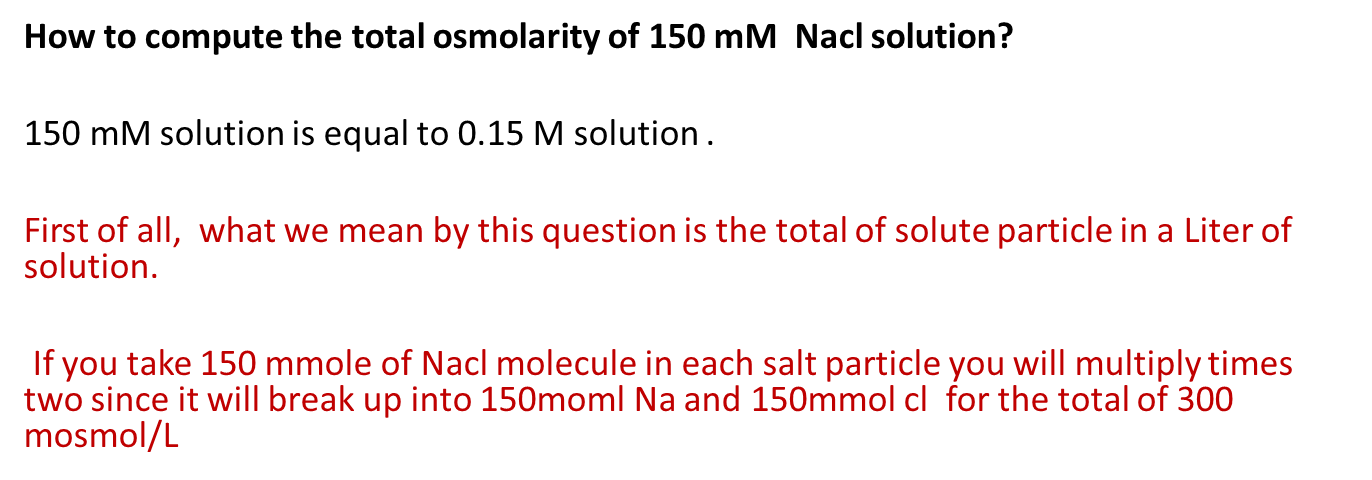 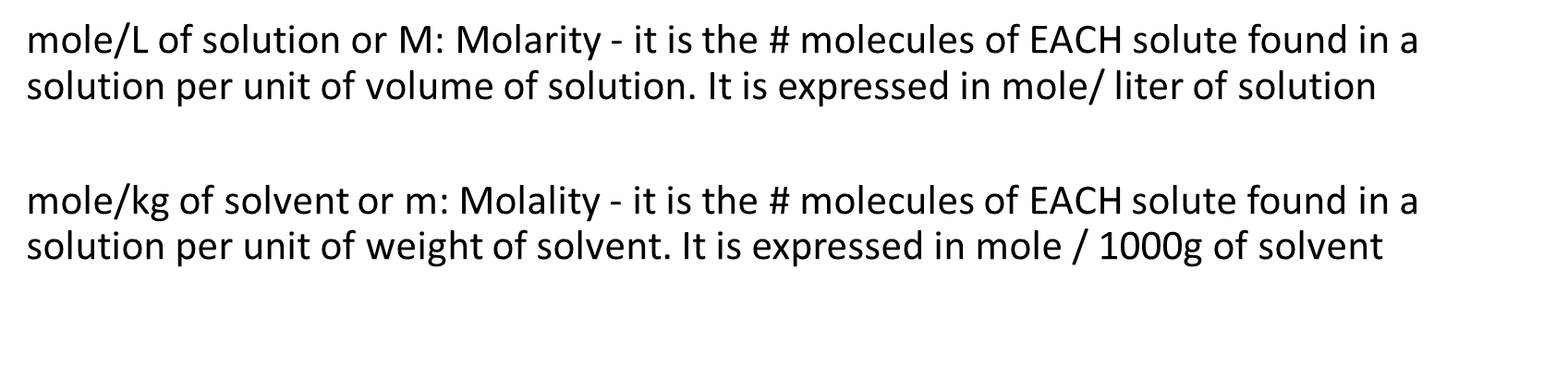 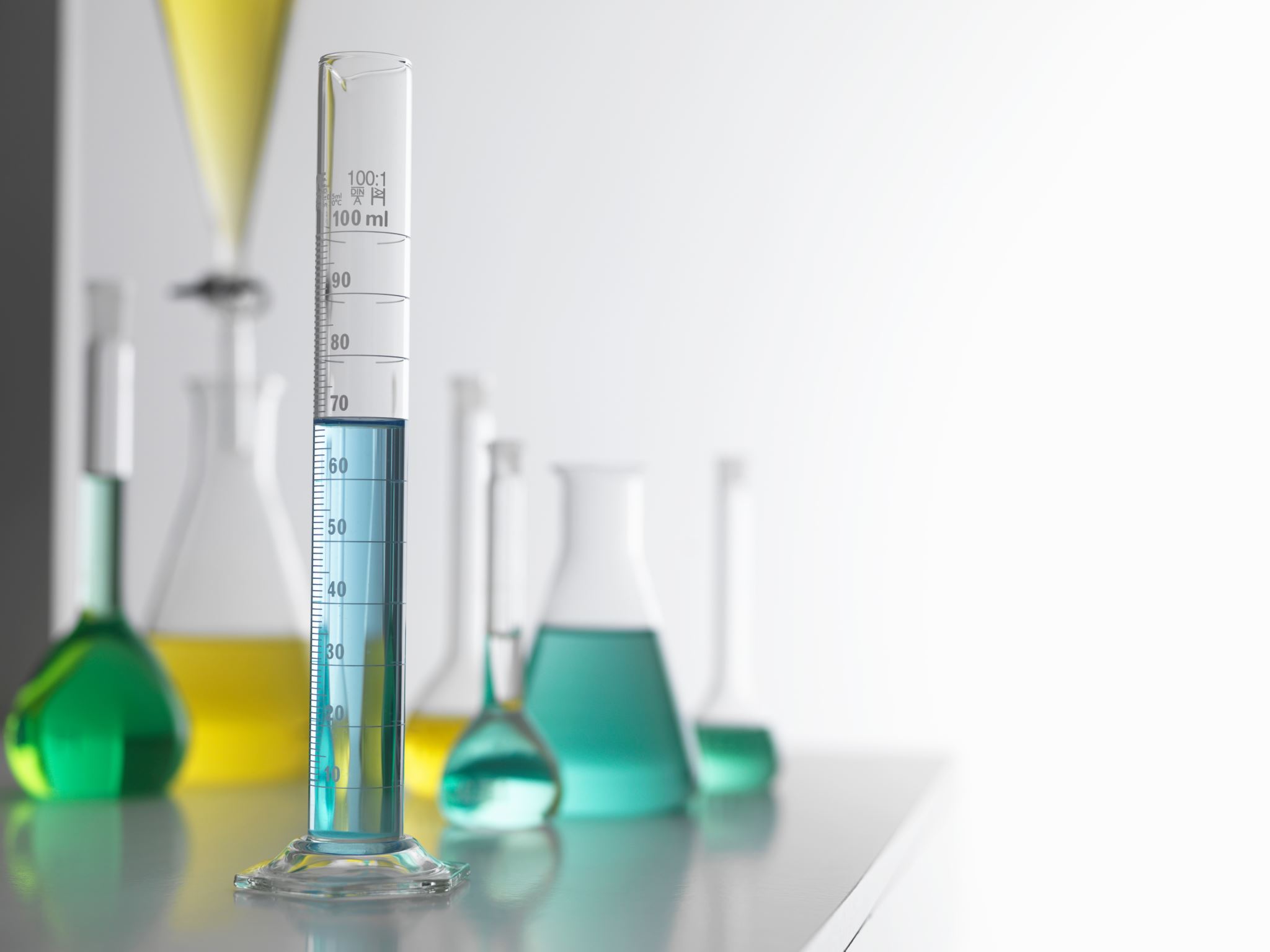 How to quantify numerically the tonicity of solution?
A 3% sodium chloride (NaCl) solution is hypertonic and when infused intravenously would increase extracellular fluid volume and osmolarity, thereby causing water to flow out of the cell. This would decrease intracellular fluid volume and further increase extracellular fluid volume. 



The 0.9% NaCl solution and 5% dextrose solution are isotonic, and therefore would not reduce intracellular fluid volume. 



Pure water and the 0.45% NaCl solution are hypotonic, and when infused would increase both intracellular and extracellular fluid volumes
Overview of respiratory system
Pulmonary ventilation
Air moves in and out of lungs
Continuous replacement of gases in alveoli (air sacs)

External respiration	
Gas exchange between blood and air at alveoli
O2 (oxygen) in air diffuses into blood
CO2  (carbon dioxide) in blood diffuses into alveoli

Internal respiration
Gas exchange in capillaries between blood and tissue cells
O2 in blood diffuses into tissues
CO2 waste in tissues diffuses into blood

Cellular respiration  
Oxygen (O2) is used by the cells
O2 needed in conversion of glucose to cellular energy (ATP) 
Carbon dioxide (CO2) is produced as a waste product
The body’s cells die if either the respiratory or cardiovascular system fails
Overview of respiratory system
FACTS OF VENTILATION
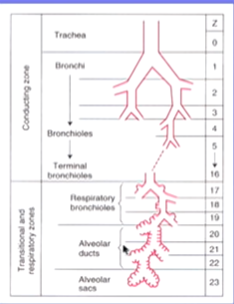 Swiss anatomist dr. weibel counted the air ways in the lung and measures their sizes and he came up with idealized airway model  called weibel model
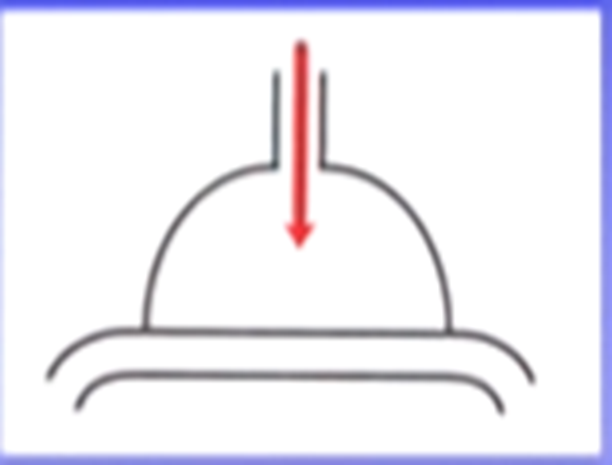 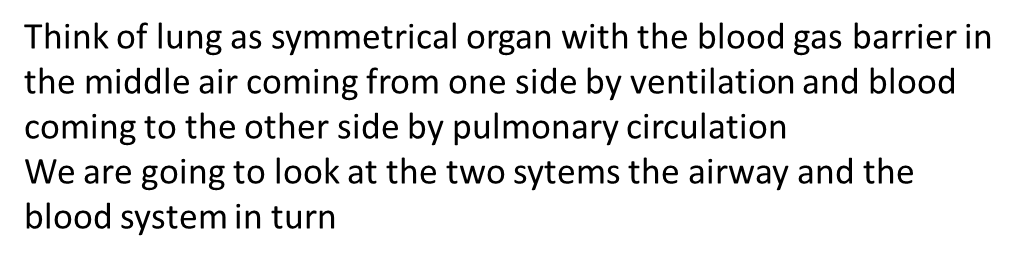 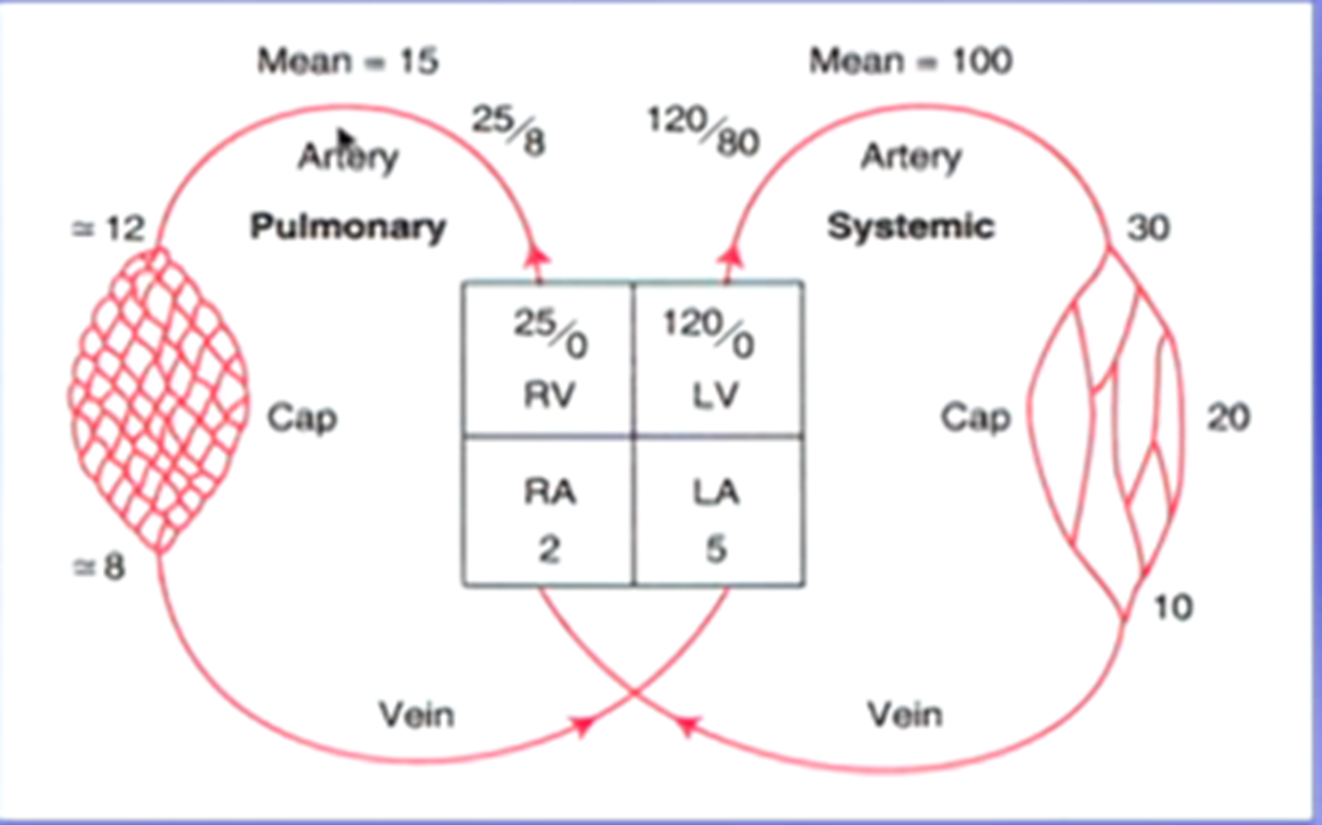